TOÁN
CÁC SỐ CÓ NHIỀU CHỮ SỐ
Lớp: 4
          Giáo viên: Trần Thị Thu Minh
        Trường Tiểu học Lương Sơn
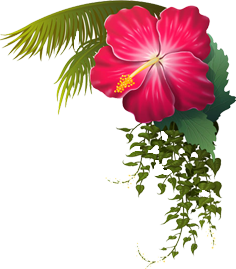 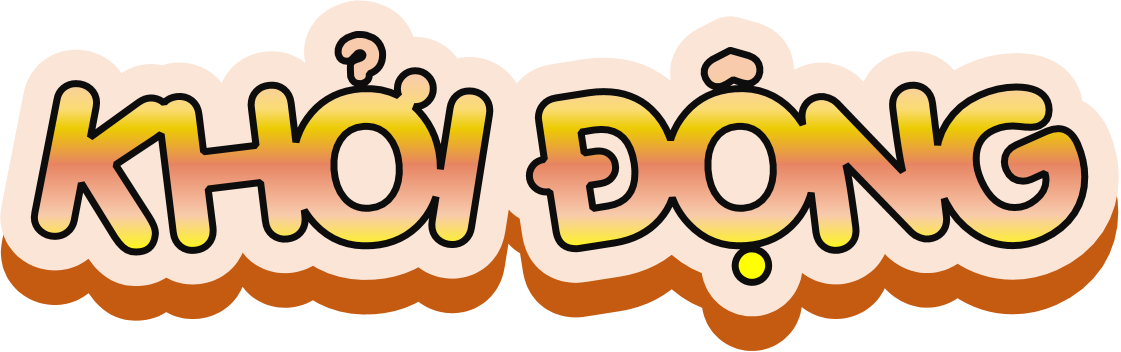 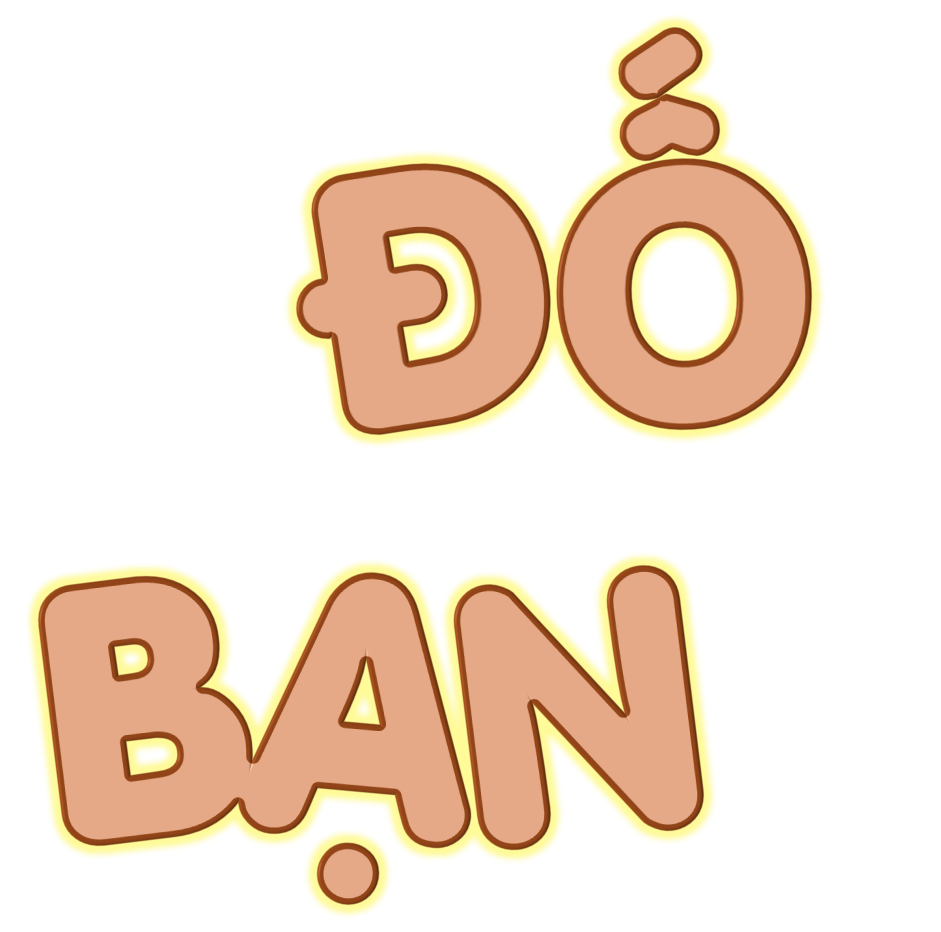 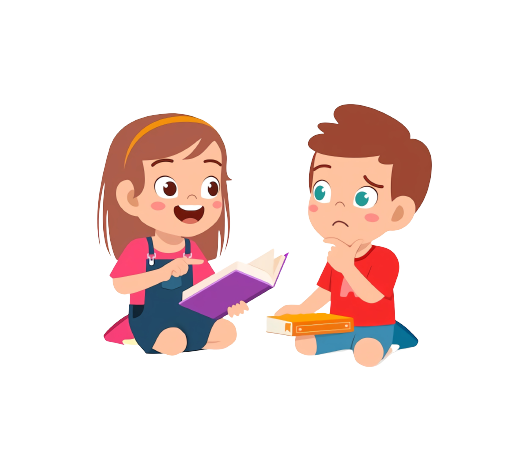 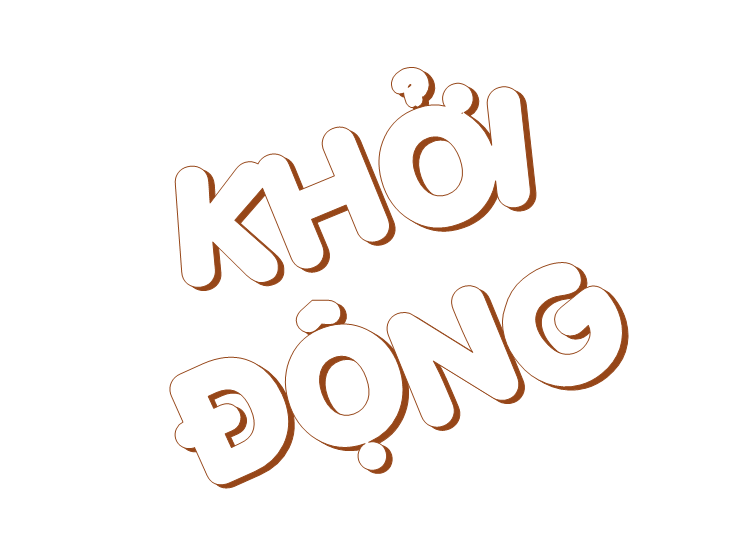 Luật chơi
Viết câu trả lời vào bảng con
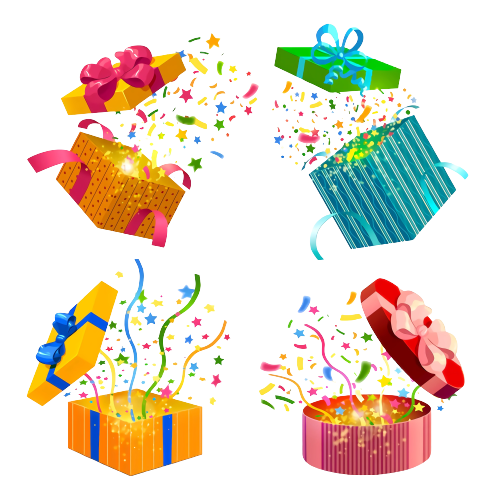 Trả lời đúng được thưởng quà.
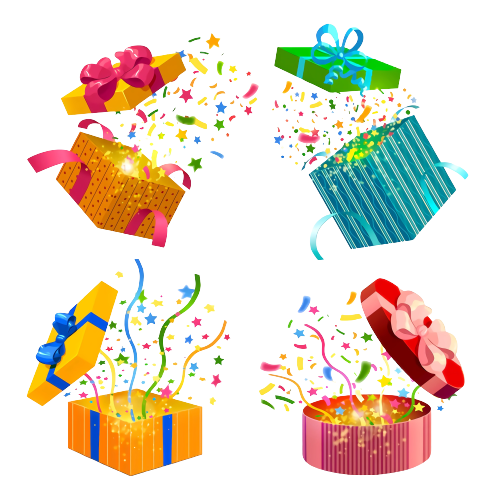 Trả lời sai không được thưởng quà.
Viết số: Hai mươi lăm nghìn năm trăm
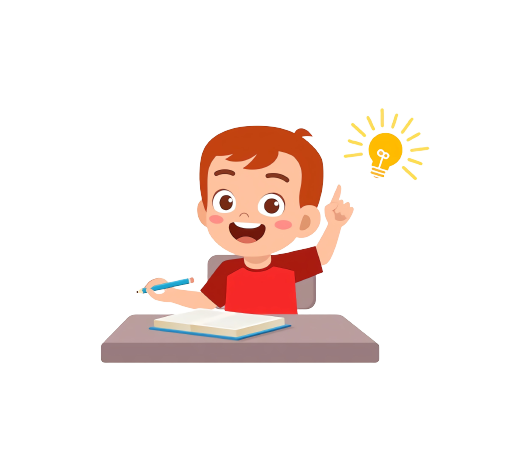 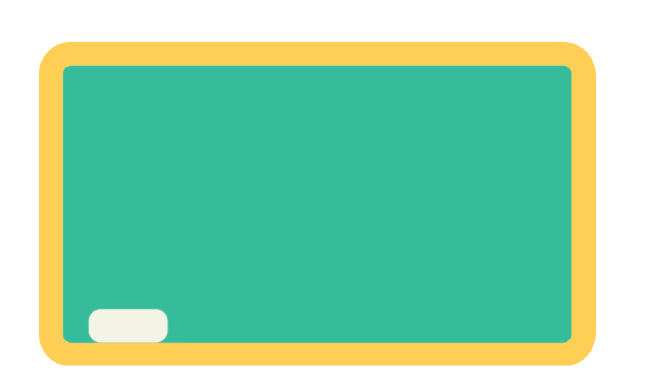 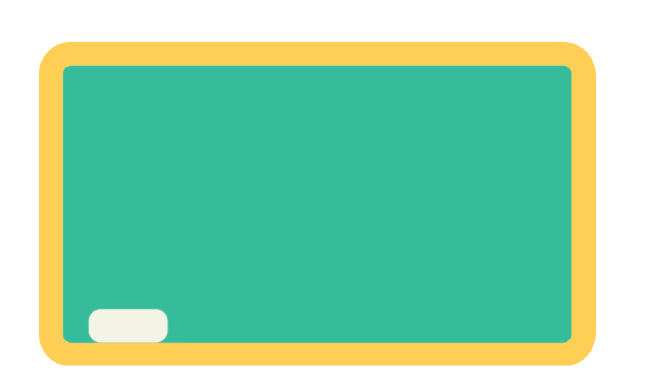 .?.
25 500
Viết số sau thành tổng:
135 780
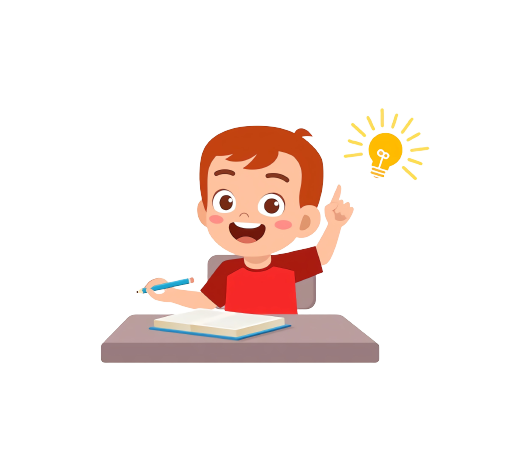 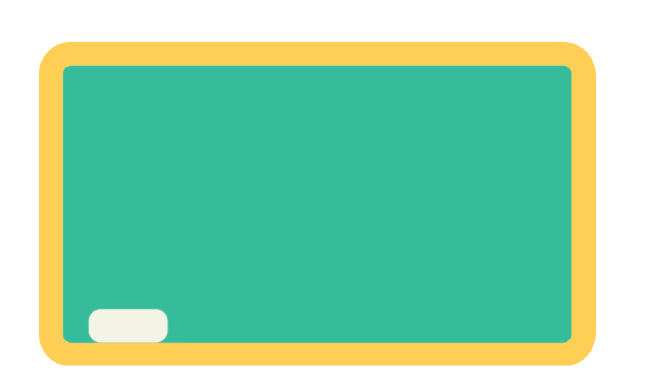 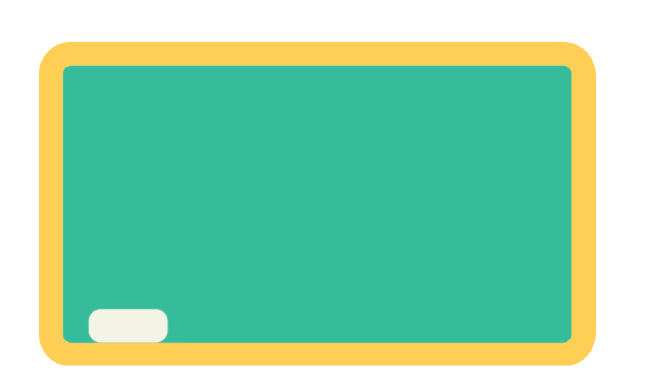 .?.
= 100 000 + 30 000 + 5 000 + 700 + 80
Viết số sau thành tổng:
53 877
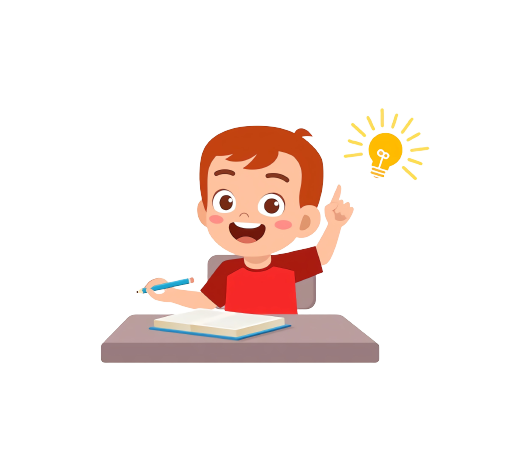 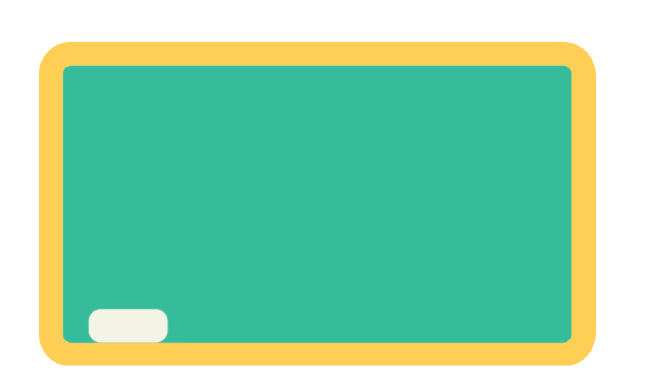 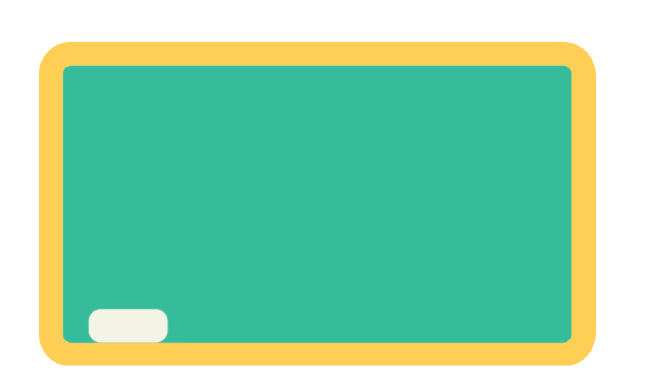 .?.
= 50 000 + 3 000 + 800 + 70 + 7
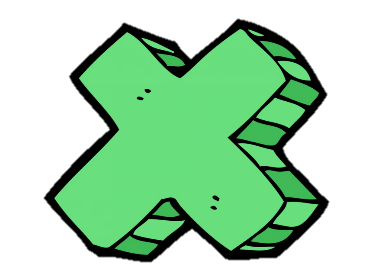 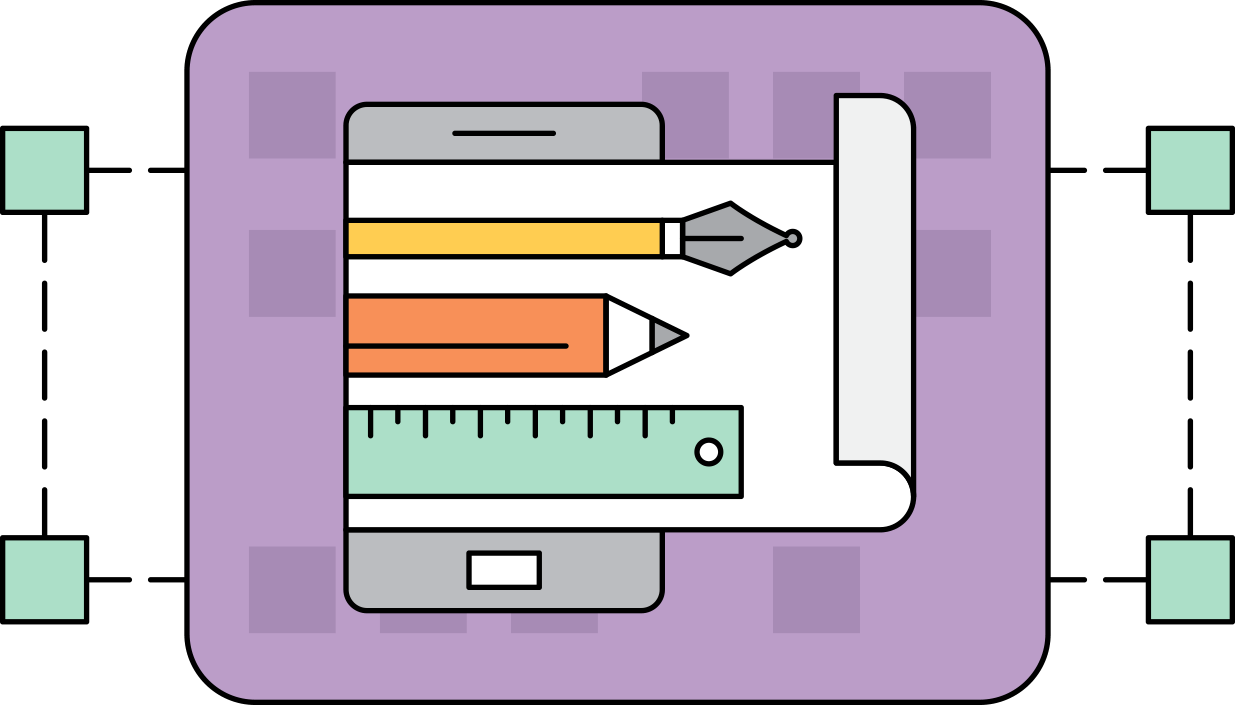 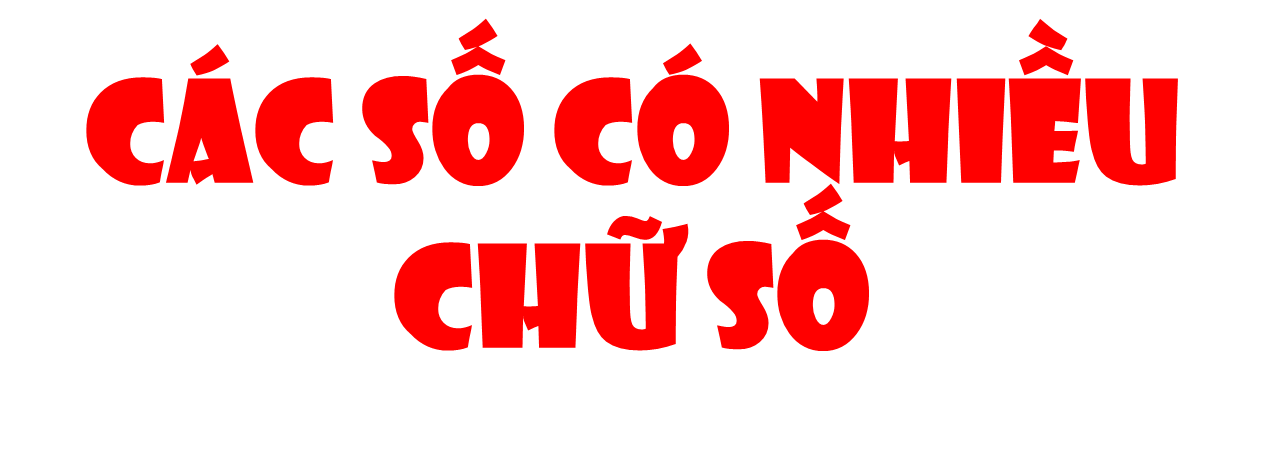 BÀI 6
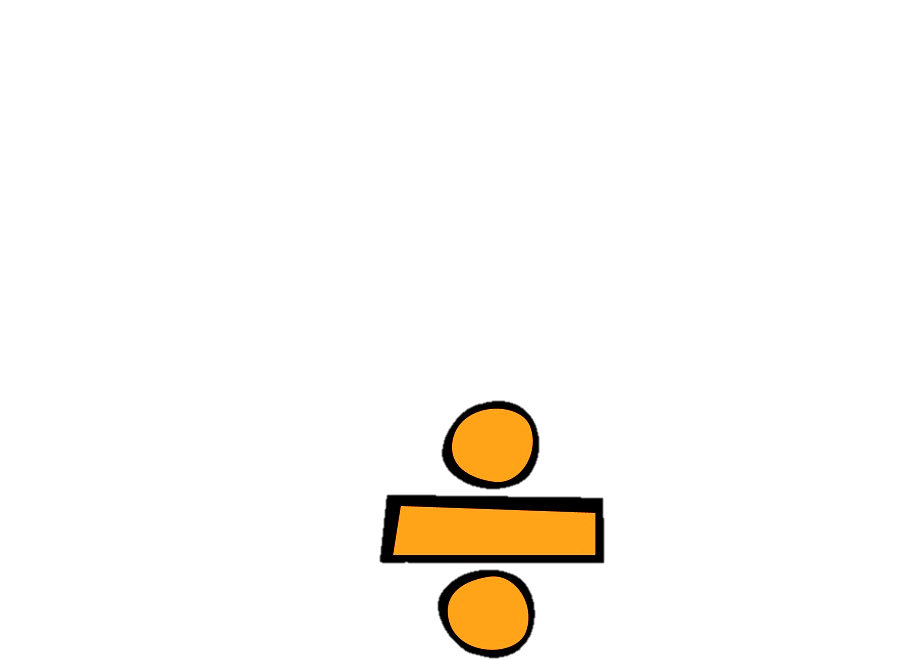 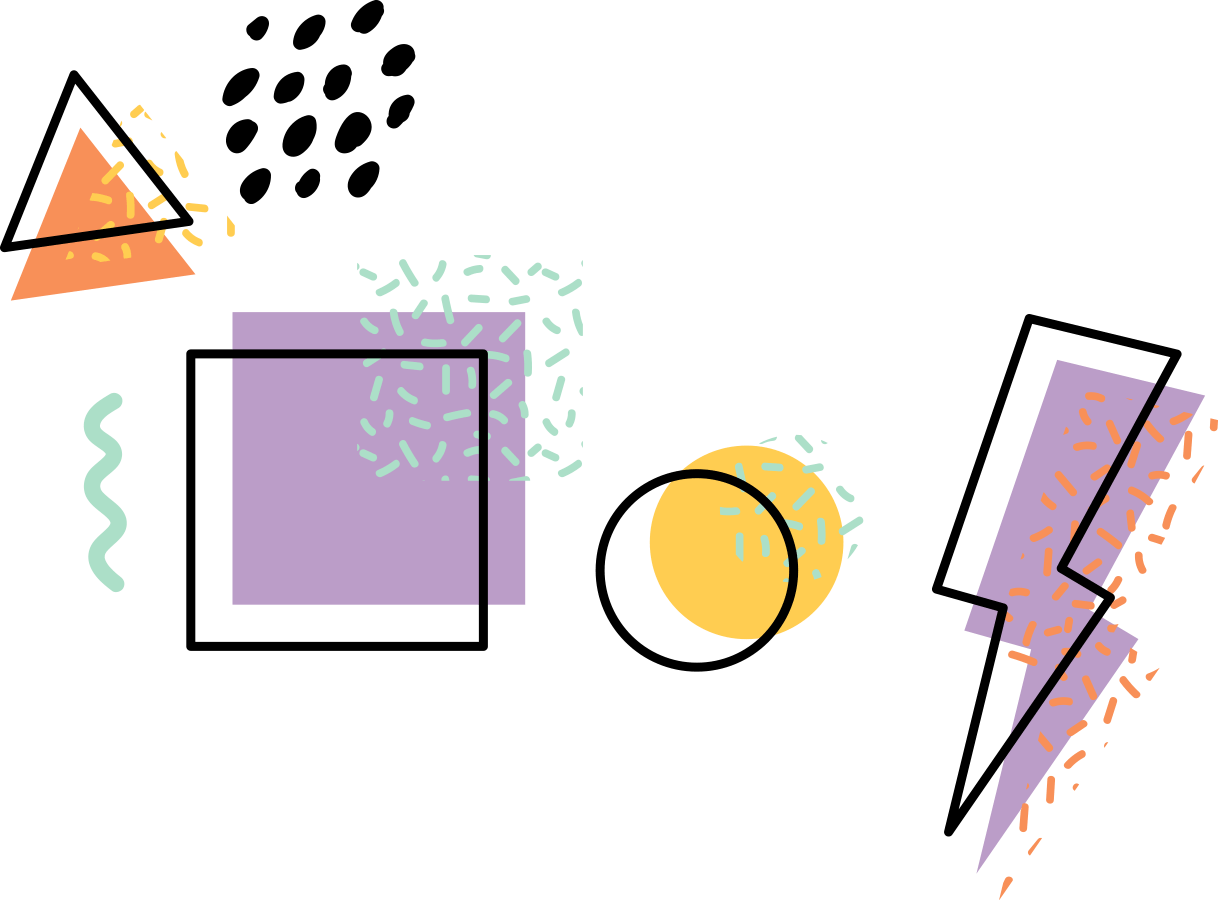 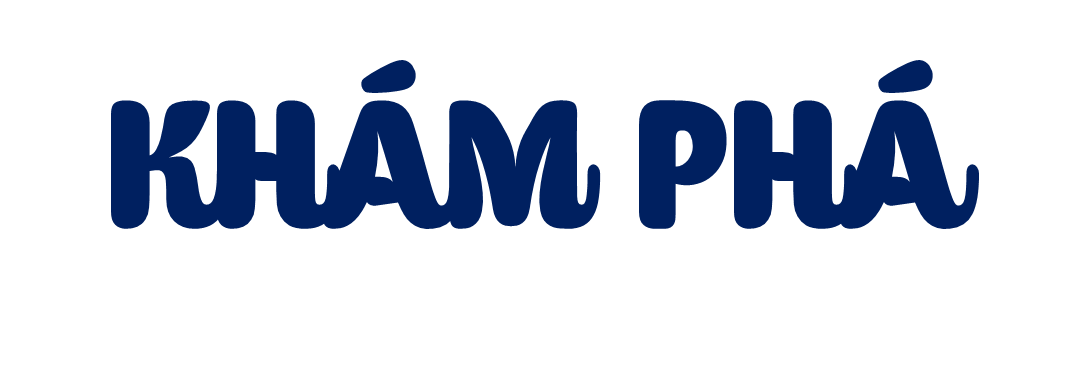 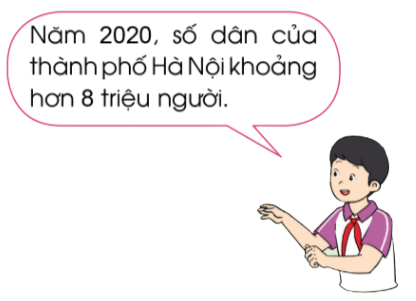 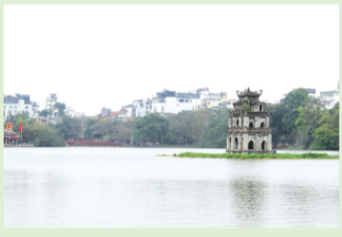 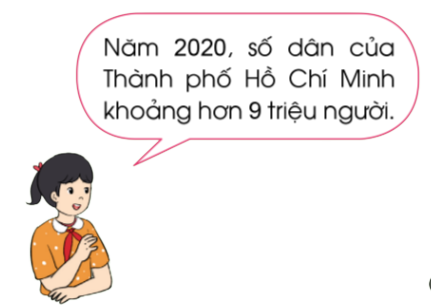 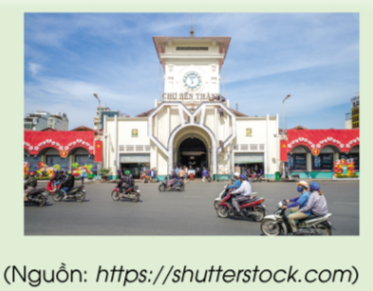 10 trăm nghìn gọi là 1 triệu, viết là 1 000 000
10 triệu gọi là 1 chục triệu, viết là 10 000 000
10 chục triệu gọi là 1 trăm triệu, viết là 100 000 000
10 trăm triệu gọi là 1 tỉ, viết là 1 000 000 000
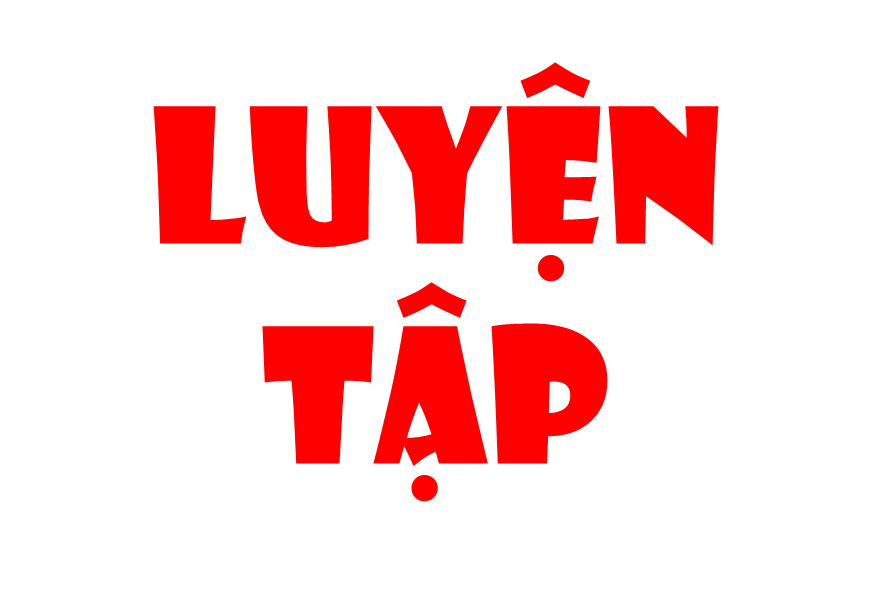 a) Hãy đếm thêm 1 triệu từ 1 triệu đến 10 triệu.
b) Hãy đếm thêm 1 chục triệu từ 1 chục triệu đến 1 trăm triệu.
c) Hãy đếm thêm 1 trăm triệu từ 1 trăm triệu đến 1 tỉ.
1
1
a) Hãy đếm thêm 1 triệu từ 1 triệu đến 10 triệu.
a) 1 triệu, 2 triệu, 3 triệu, 4 triệu, 5 triệu, 6 triệu, 7 triệu, 8 triệu, 9 triệu, 10 triệu.
1
b) Hãy đếm thêm 1 chục triệu từ 1 chục triệu đến 1 trăm triệu.
b) 1 chục triệu, 2 chục triệu, 3 chục triệu, 4 chục triệu, 5 chục triệu, 6 chục triệu, 7 chục triệu, 8 chục triệu, 9 chục triệu, 1 trăm triệu.
1
c) Hãy đếm thêm 1 trăm triệu từ 1 trăm triệu đến 1 tỉ.
c) 1 trăm triệu, 2 trăm triệu, 3 trăm triệu, 4 trăm triệu, 5 trăm triệu, 6 trăm triệu, 7 trăm triệu, 8 trăm triệu, 9 trăm triệu, 1 tỉ.
a) Đọc các số sau: 2 000 000, 5 000 000, 40 000 000, 600 000 000.
2
2 000 000
Hai triệu
5 000 000
Năm triệu
40 000 000
Bốn mươi triệu
600 000 000
Sáu trăm triệu
b) Viết các số sau rồi cho biết mỗi số có bao nhiêu chữ số, mỗi số có bao nhiêu chữ số 0.
2
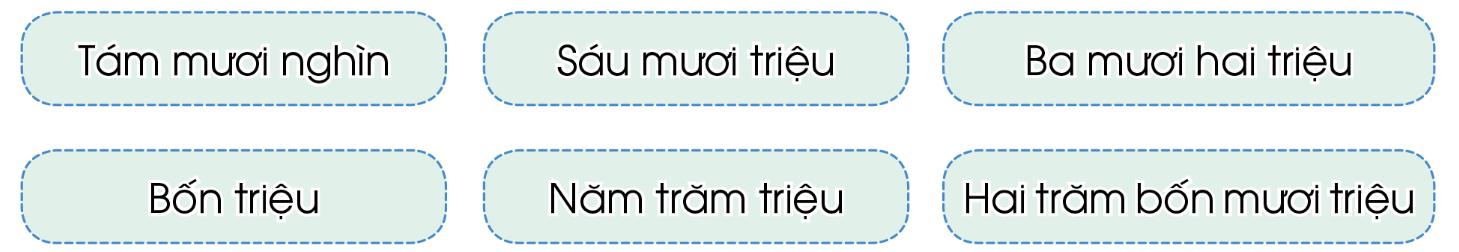 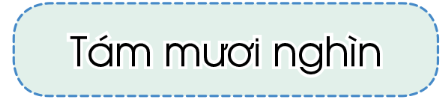 80 000
Số 80 000 có 5 chữ số và có 4 chữ số 0.
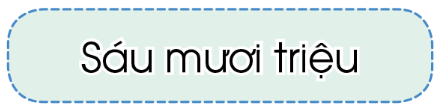 60 000 000
Số 60 000 000 có 8 chữ số và có 7 chữ số 0.
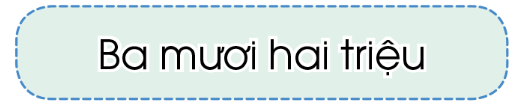 32 000 000
Số 32 000 000 có 8 chữ số và có 6 chữ số 0.
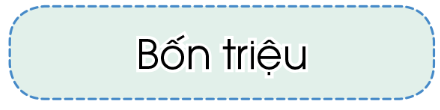 4 000 000
Số 4 000 000 có 7 chữ số và có 6 chữ số 0.
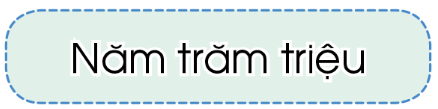 500 000 000
Số 500 000 000 có 9 chữ số và có 8 chữ số 0.
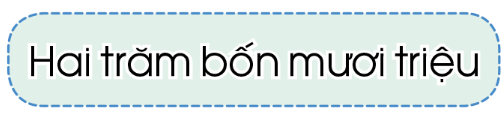 240 000 000
Số 240 000 000 có 9 chữ số và có 7 chữ số 0.
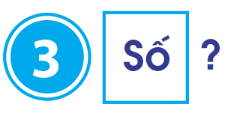 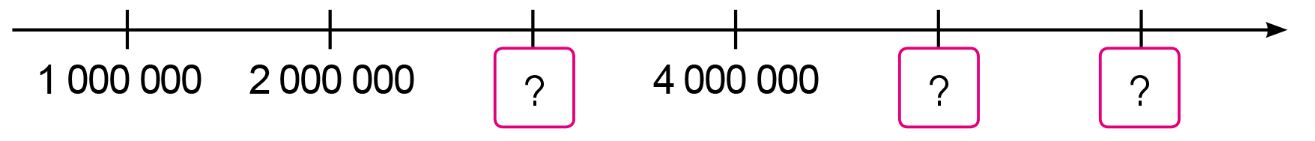 3 000 000
5 000 000
6 000 000
+ 1 000 000
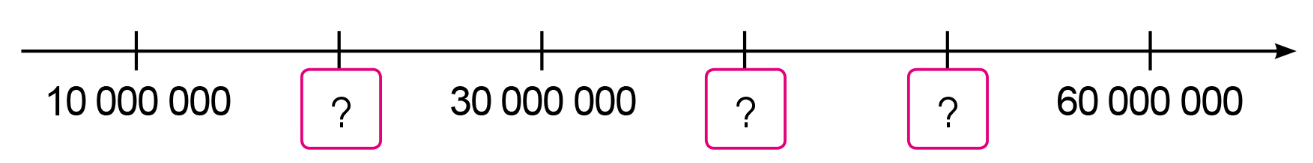 20 000 000
50 000 000
40 000 000
Hai mươi mốt triệu đồng.
Chín triệu đồng.
Mười hai triệu đồng.
Sáu trăm năm mươi triệu đồng.
4
Nói cho bạn nghe giá bán của một số đồ vật sau:
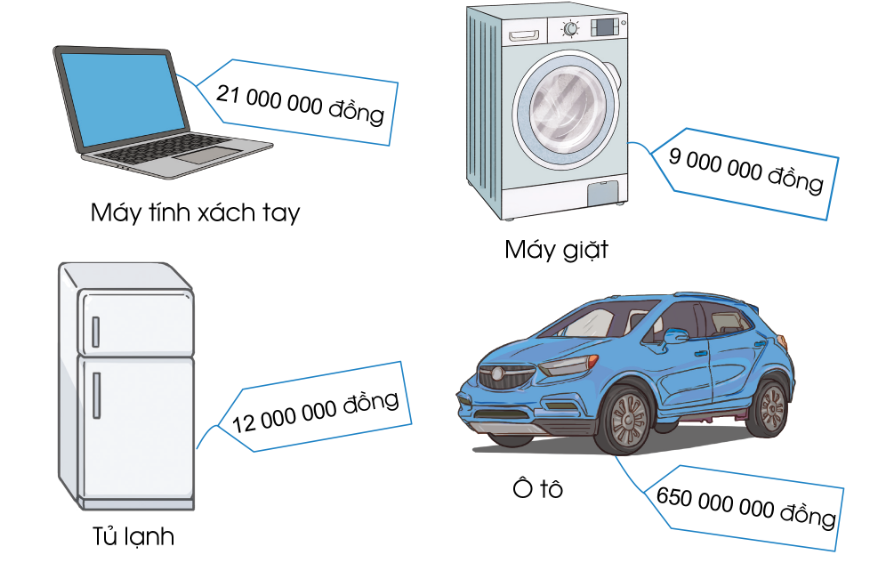 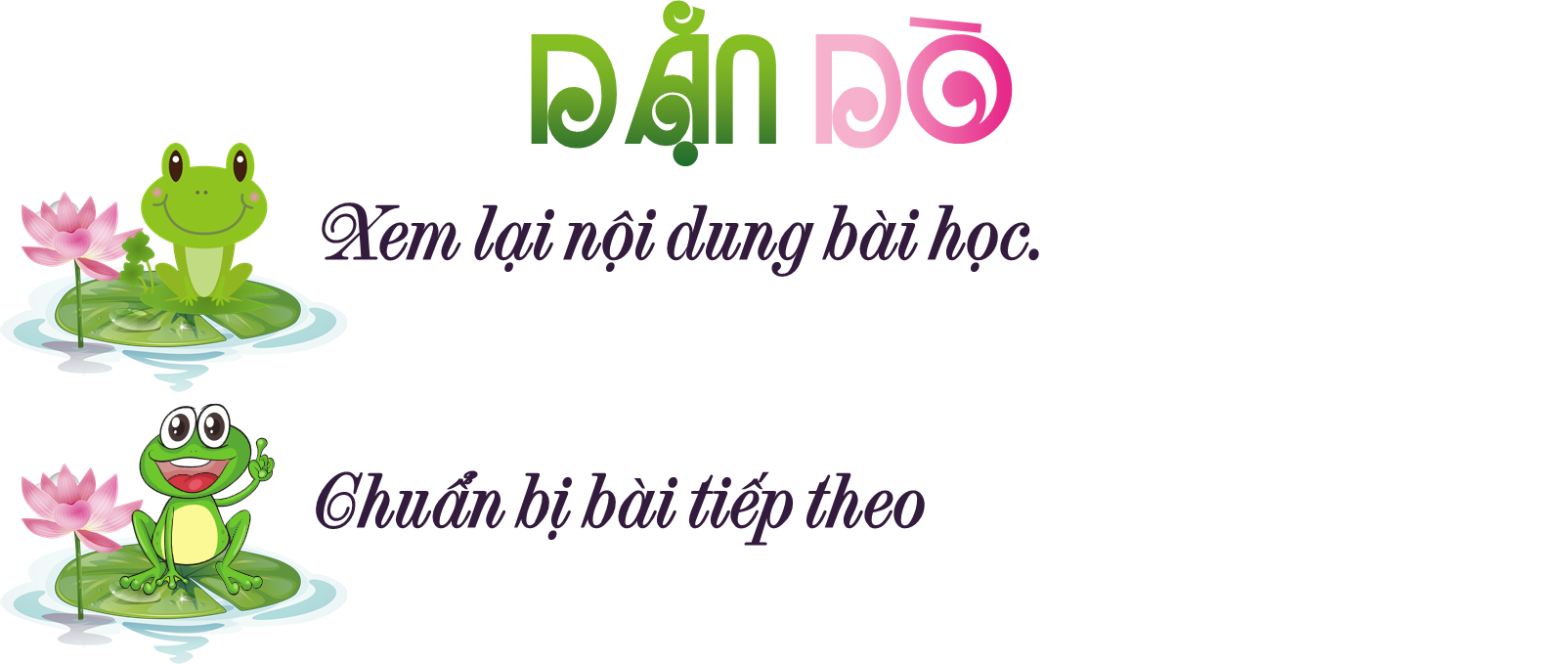 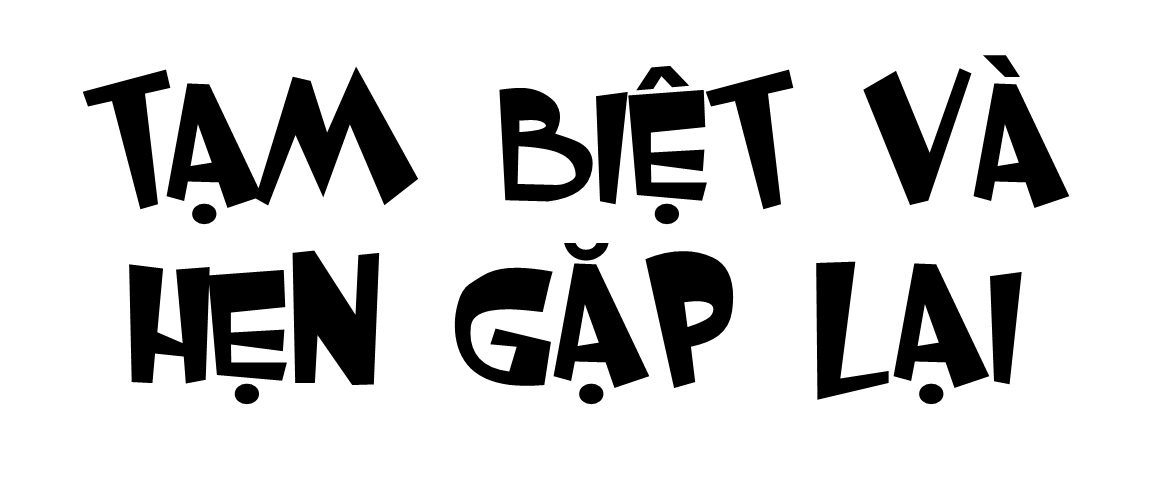